Figure 8. Frequency distribution histogram of the response magnitude index, M. M is defined as ...
Cereb Cortex, Volume 14, Issue 1, January 2004, Pages 23–34, https://doi.org/10.1093/cercor/bhg088
The content of this slide may be subject to copyright: please see the slide notes for details.
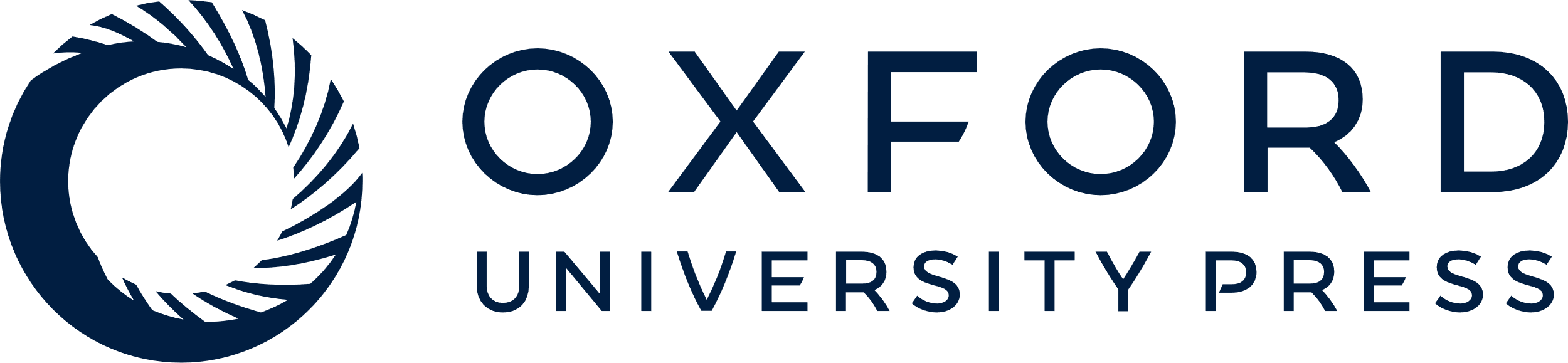 [Speaker Notes: Figure 8. Frequency distribution histogram of the response magnitude index, M. M is defined as Dmax/Dmin, where Dmax is the maximum average delay period activity observed, and Dmin the minimum average delay period activity observed, in each of the eight maze path directions.


Unless provided in the caption above, the following copyright applies to the content of this slide:]